國境之南-屏東簡介
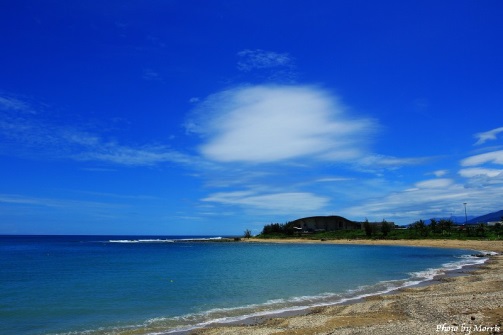 班級:四會一乙
姓名:蔡孟紘
學號:102404239
屏東概述
屏東是台灣最南的縣，終年長夏，但因有季風的調節，氣候並不酷熱，素有“台灣的南洋”之稱。
	屏東開發甚早，早期有魯凱、排灣及西拉雅等原住民族居住在此，接著又有閩、客移民前來拓墾，在不同時期留下了不同的足跡：佳冬蕭宅、屏東孔廟、萬金天主堂、舊好茶部落、恒春古城、鵝鑾鼻燈塔等，皆是著名的古跡。目前，閩南人多分佈在平原地帶，萬巒、佳冬、內埔等地為客家人聚集區，原住民則多分佈在東側的山區。親走一遭霧臺、三地門，欣賞原住民擅長的手工藝，或深入內埔、萬巒體會客家風情，或直驅東港、小琉球來趟水鄉之旅，都是不錯的旅遊選擇。
東部山區蘊藏著許多山林、瀑布美景，尤其林邊溪上游的來義鄉，更有"瀑布之鄉"美稱。座落在恒春半島東側的牡丹、旭海，則以亮麗的草原和遼闊的海景，嶄露頭角。

    境內結合自然生態與觀光遊覽首推墾丁公園，除了擁有珍貴的生態資源外，耀眼的陽光、碧綠的海洋，令北部人羨慕不已；綿延的沙灘、五彩的珊瑚礁，更洋溢著南太平洋島嶼般的慵懶氣氛。加上每年10月于滿州、社頂過境的赤腹鷹、灰麵鷲，或冬春二季避寒于龍鑾潭的雁鴨，讓墾丁更成了名聞遐邇的觀鳥聖地。屏東景觀豐富，全年都很適合旅行，且季季主題不同。
春季是節慶和美食的季節，著名的“春天吶喊”音樂會就在4月裏于墾丁沙灘上，面對大海，暢快開場。4-5月是飛魚的盛產期，5-7月則是東港盛大的黑鮪魚季，此時正是品嘗海鮮的好時節。6-9月的夏季可在墾丁、小琉球、南灣等充滿熱帶風情的海濱享受沙灘嘉年華，此時也是肯定的旺季，房價和消費都會上浮。8月還會舉行海洋運動嘉年華。秋冬的屏東則各路候鳥過境，可觀賞到壯觀的候鳥聚集的景象。

    其中9月至10月是候鳥過境的高峰期，可見紅尾伯勞、赤腹鷹和灰麵鵟鷹大量過境世界級的自然生態景觀，而11、12月則可觀賞鷺鷥群及水鳥進駐龍鑾潭渡冬。此外，恒春半島藝術節則從10月一直舉辦到來年的1月。
屏東景點介紹
台灣排灣族雕刻館
排灣族素有藝術民族之稱，藝術成就也極為多樣且豐富，位於屏東市區的屏東縣排灣族雕刻館雖名為雕刻館，但並非完全以雕刻為限，還同時展示琉璃珠和陶甕等排灣族的特色工藝，將雕刻館提升為排灣族地方特色館，展現排灣族的藝術精華。雕刻館內還有一座代表排灣族傲人建築藝術的實體石板屋，更能身歷其境的對排灣族文明有著深入的體會。
屏東鄉土藝術館
屏東縣鄉土藝術館東西向長29公尺，南足底向長24公尺，呈「四字型」，屬「二堂二橫」的四合院屋，前堂、後堂、過廊所圍的中庭為整棟建築的中心，另外配置往左右添加的橫屋、過廊間、天井，組合成完整格局，是市區難得一見的典型窗家傳統建築。老宅第的裝飾藝術包括木雕、塑造類、洗石子、書法、彩繪五大部份，也都值得細細品味，令人流連忘返。
涼山瀑布
涼山瀑布位於屏東縣瑪家鄉的涼山村，也是茂林國家風景區所屬範圍。涼山瀑布分為內外三層，外層瀑布約十五公尺高，瀑布下方匯集的水潭，水質清澈冰涼，成為戲水消暑的好去處；內層瀑布有四、五十公尺高，雨季時更顯得氣勢磅礡。兩瀑布之間步行約四十分鐘，沿途林木蒼鬱，鳥語啾啾，是最佳的森林浴場。
墾丁森林遊樂園區
墾丁森林遊樂區面積466.8公頃，是全台唯一的熱帶植物園，也是世界十大熱帶植物園之一，由台灣第一座熱帶植物標本區整建而成。珊瑚礁岩形成的峽谷、洞穴、鐘乳石及石筍為本區主要的地形景觀，處處展現大自然演化的奇趣。現有熱帶植物千餘種，鳥類、蝴蝶、爬蟲類及其它昆蟲資源尤為豐富；每年秋冬造訪的紅尾伯勞、灰面鷲，吸引許多賞鳥族追蹤觀賞，儼然已成另一超人氣景點。
資料來源
屏東概述:
http://yuminghui.pixnet.net/
http://big5.elong.com/gate/big5/trip.elong.com/pingdong/jianjie/
景點介紹:
http://blog.yam.com/rex520/article/1485648
圖片:
http://museum.moc.gov.tw/frontsite/museum/museumListAction.do?method=doMuseumDetail&museumI
http://www.cultural.pthg.gov.tw/home01_3.aspx?ID=$1021&IDK=2&EXEC=L&DATA=3827&AP=$1021_HISTORY-0
http://tw.myblog.yahoo.com/edjimy/article?mid=11121
http://www.ktnp.gov.tw/cht/theme.aspx?type=2&themeTourID=25